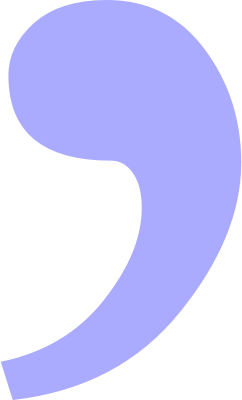 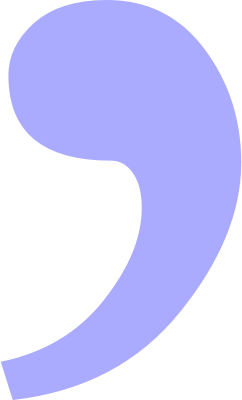 Summary_Punctuation The Apostrophe
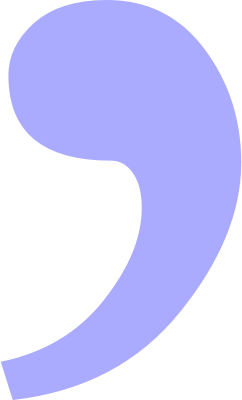 [Speaker Notes: Notes for Teacher - < Information for further reference or explanation >
Suggestions: <Ideas/ Images/ Animations / Others – To make better representation of the content >
Source of Multimedia used in this slide - Apostrophe image light blue - https://openclipart.org/detail/333933/right-single-quotation-mark]
An Apostrophe (’)
It is a type of punctuation mark that looks like a floating comma.
An Apostrophe is used to show
Belonging/Possession
Contractions
Add ’s after singular nouns and names.
To show that a letter or some letters have been left out/omitted.
Add ’ after plural nouns that end with s.
Add an ’s after plural nouns that don’t end in s.
[Speaker Notes: Notes for Teacher - < Information for further reference or explanation >
Suggestions: <Ideas/ Images/ Animations / Others – To make better representation of the content >
Source of Multimedia used in this slide -  Apostrophe image light blue - https://openclipart.org/detail/333933/right-single-quotation-mark]
MM INDEX
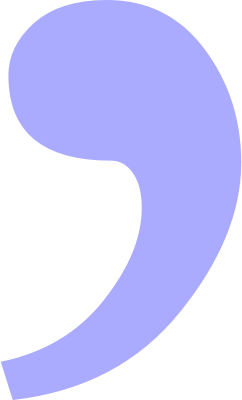 [Speaker Notes: Notes for Teacher - < Information for further reference or explanation >
Suggestions: <Ideas/ Images/ Animations / Others – To make better representation of the content >
Source of Multimedia used in this slide -  <Please provide source URL where we find the image and the license agreement>]